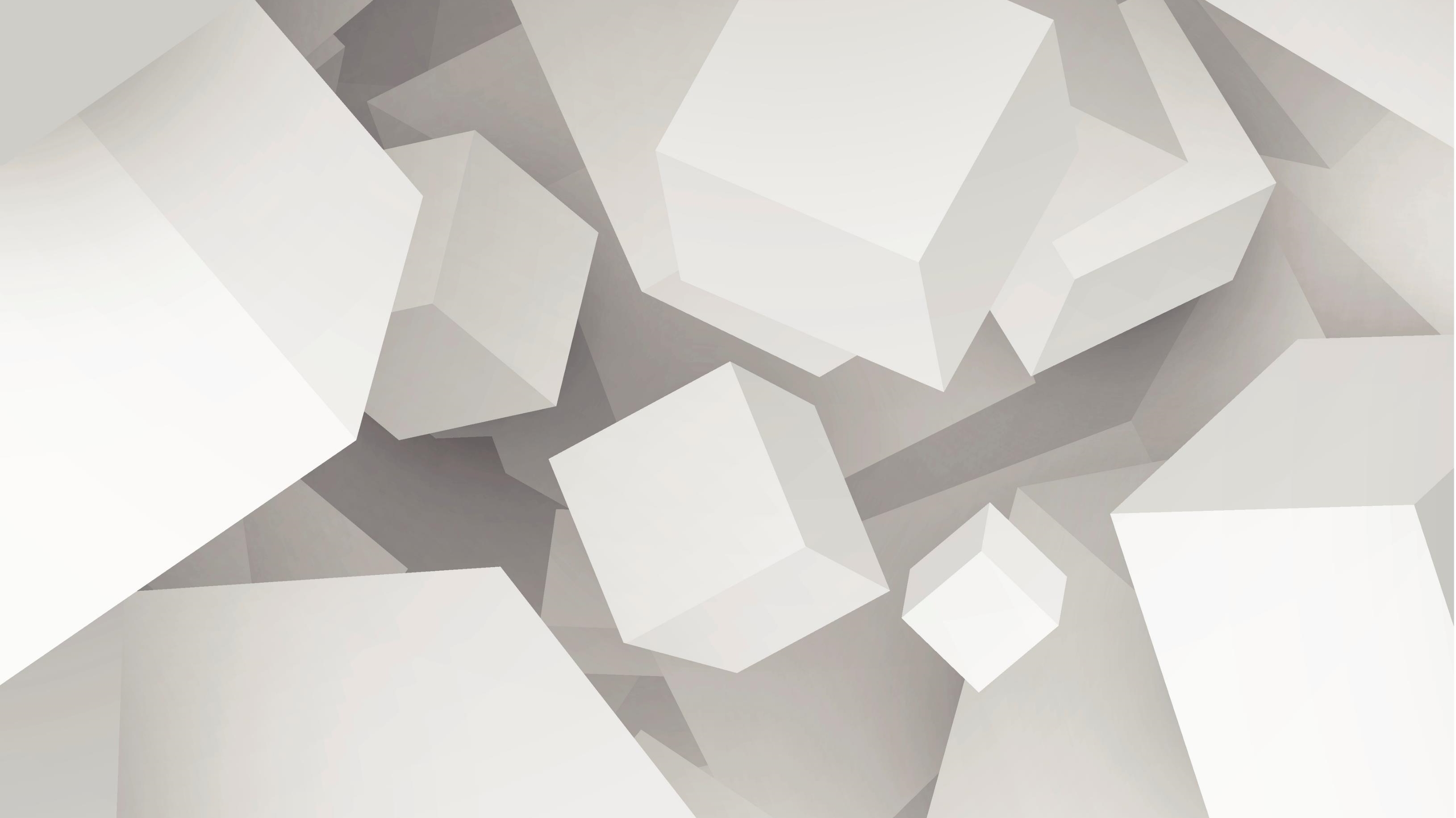 Overview on Inbuilt Financial Reports in Microsoft Dynamics Navision (Version 2018)
Creator Name: Madhavi Pandey.
Creator Name: Madhavi Pandey | Sr. Functional Consultant & Freelancer | Skill: NAV & D365BC
8/4/2023
1
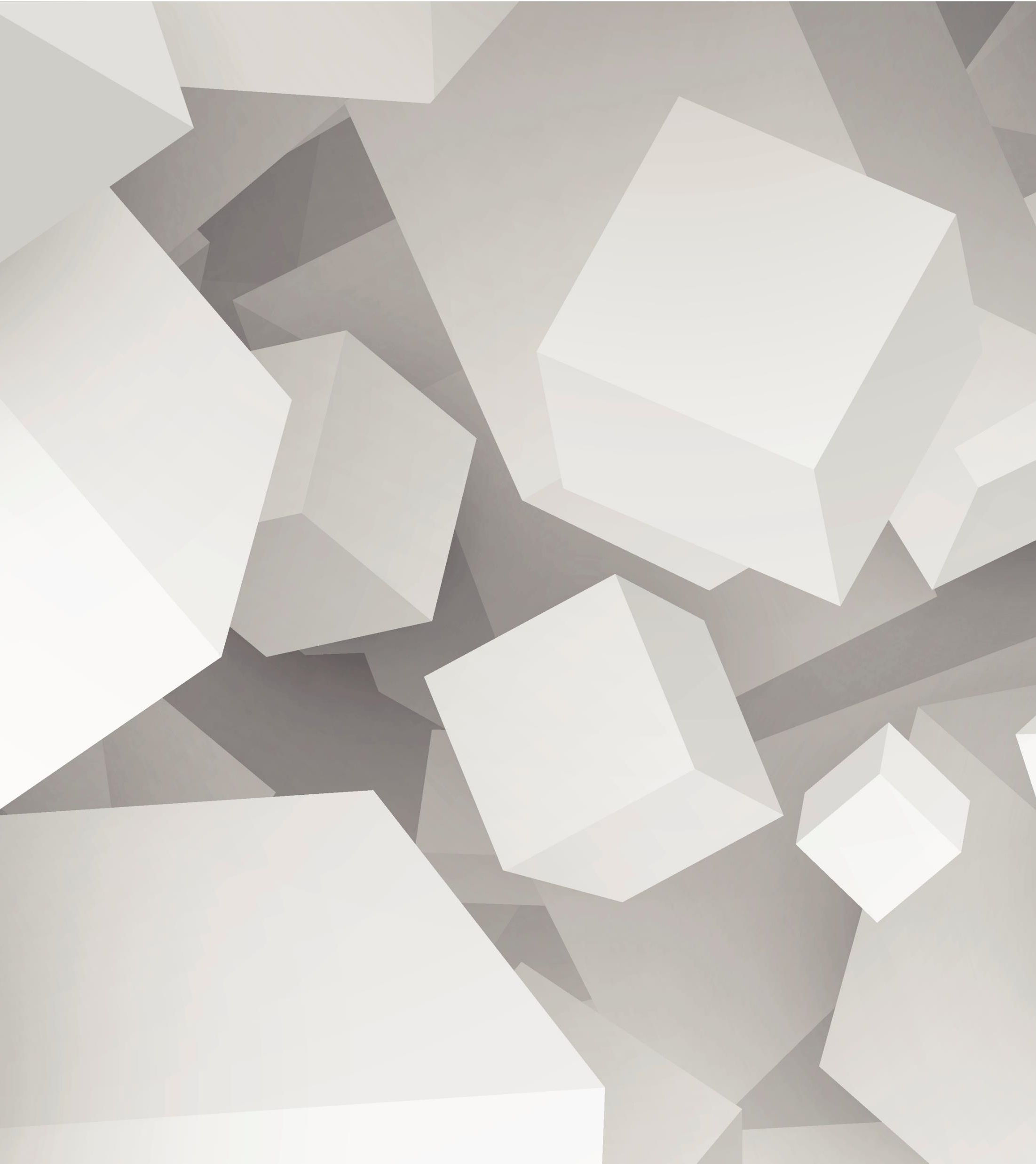 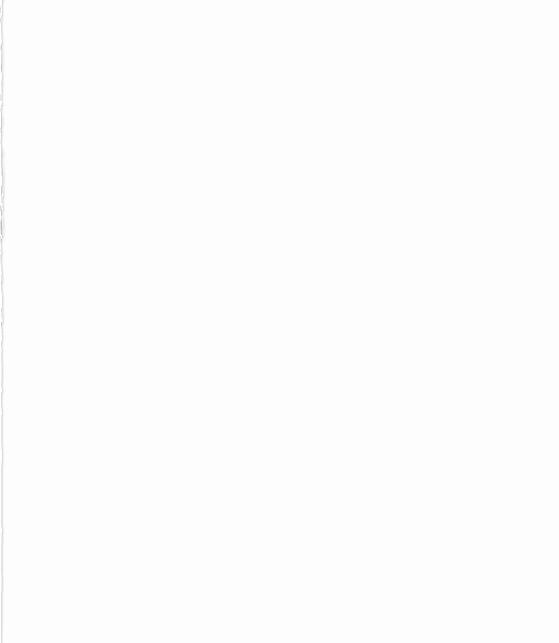 Inbuilt Reports:
Trial Balance Reports
Aging Reports (Customer & Vendor)
Day Book Customer & Vendor Ledger Entry
G/L, Bank Accounts & VAT Register
Inventory Valuation Report
Others.
Creator Name: Madhavi Pandey | Sr. Functional Consultant & Freelancer | Skill: NAV & D365BC
8/4/2023
2
Trial Balance (G/Ls Summary) Reports
A Trial Balance is a Report that lists the Balances of all General Ledger (G/L) Accounts of a Company at a certain point in time. 
The Accounts reflected on a Trial Balance are related to all major accounting items, including assets, liabilities, equity, revenues, expenses, gains, and losses. 
It is primarily used to identify the balance of debits and credits entries from the transactions recorded in the general ledger at a certain point in time.
Here you may find multiple Trial Balance Reports in Navision;
Trial Balance: Report Layout; Net Change | Balance (Debit & Credit columns).
Detail Trial Balance: Includes Document No. & Docs. Description. Report Layout; Net Change (Debit & Credit columns).
Closing Trial Balance: Current Year & Last Year  Balances (Debit & Credit columns). Use This in a Regular way.
Trial Balance by Period: Period wise Report. 
Trial Balance/Budget: Includes Budget Values wise Column, Report Layout; Net Change | Balance (Debit & Credit, % of, and Budget Amount columns).
Trial Balance/Previous Year: Net Change | Balance (Debit & Credit columns).
Fiscal Year Balance (including Last Year’s Closing Balance + Current Year’s P/L). Use This When Required.
Bank Account – Detail Trial Balance
Vendor Trial Balance | Vendor - Detail Trial Balance
Customer Trial Balance | Customer - Detail Trial Balance
Consolidated Trial Balance: Inter-Company Consolidated (Mixed) Trial Balance.
Creator Name: Madhavi Pandey | Sr. Functional Consultant & Freelancer | Skill: NAV & D365BC
3
8/4/2023
Aging Reports
An Aging Report, also called an Accounts Receivable Aging Report.
This is a record of overdue invoices from a specific time period that is used to measure the financial health of the company and its customers. 
Aging reports display overdue payments.
There are two types of reports;
Aged Accounts Payables (Vendor Aging Report), 
Aged Accounts Receivables Report (Customer Aging Report).
Creator Name: Madhavi Pandey | Sr. Functional Consultant & Freelancer | Skill: NAV & D365BC
8/4/2023
4
Register as Report
G/L Register: Apply Filter of Source Code; Purchases & Sales, to view Purchases & Sales Register.
Bank Accounts Register.
VAT Register.
Others.
Creator Name: Madhavi Pandey | Sr. Functional Consultant & Freelancer | Skill: NAV & D365BC
8/4/2023
5
Creator Name: Madhavi Pandey | Sr. Functional Consultant & Freelancer | Skill: NAV & D365BC
8/4/2023
6